SPINE Website survey results
Fabrice Cipriani and Grégoire Deprez
ESA ESTEC
07/06/2021
Web / SPINE survey rationale / goals
New website , new look, new features (e.g. SPIS code hosting) 
Website : needed relooking, information re-organisation, provide easy access to information and facilitate interactions within the SPINE community 
Survey was covering :
Website sections organisation
Contribution to website sections 
Participation to WG
Contributions to bug tracking / bug corrections
Contribution to the spis code / gitlab

We are interested to hear your direct feedback !
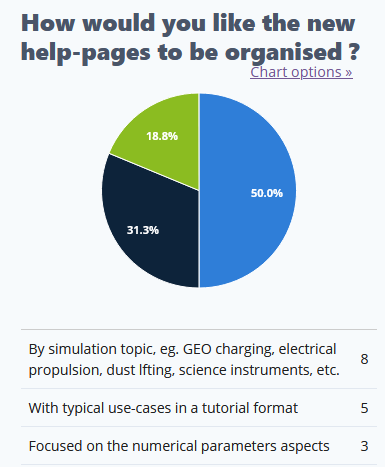 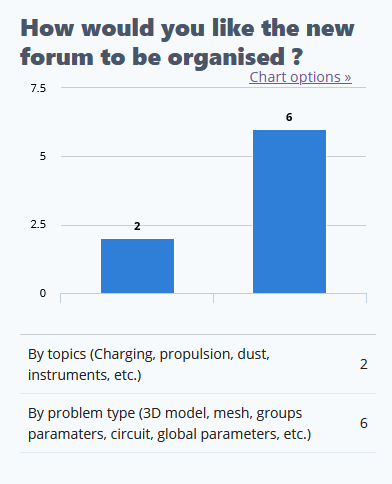 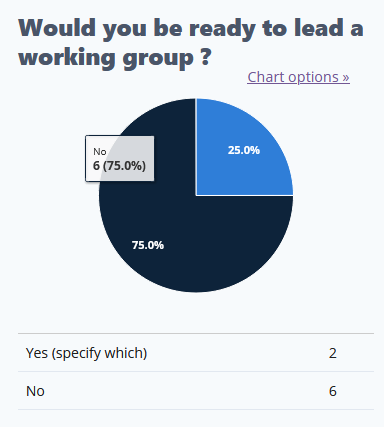 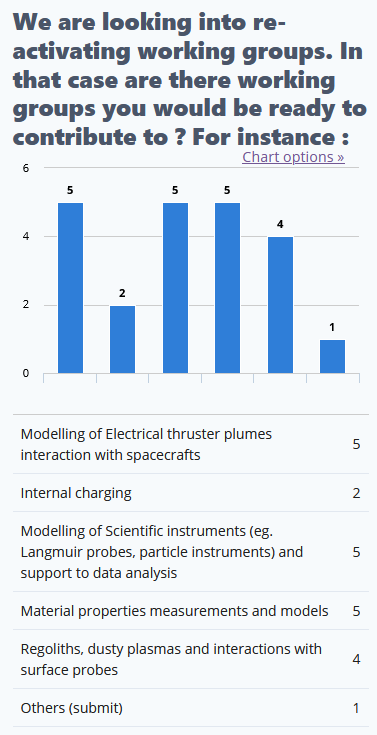 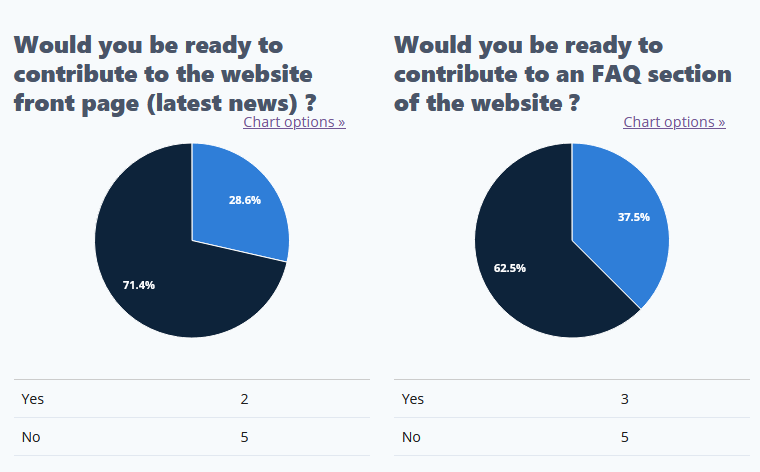 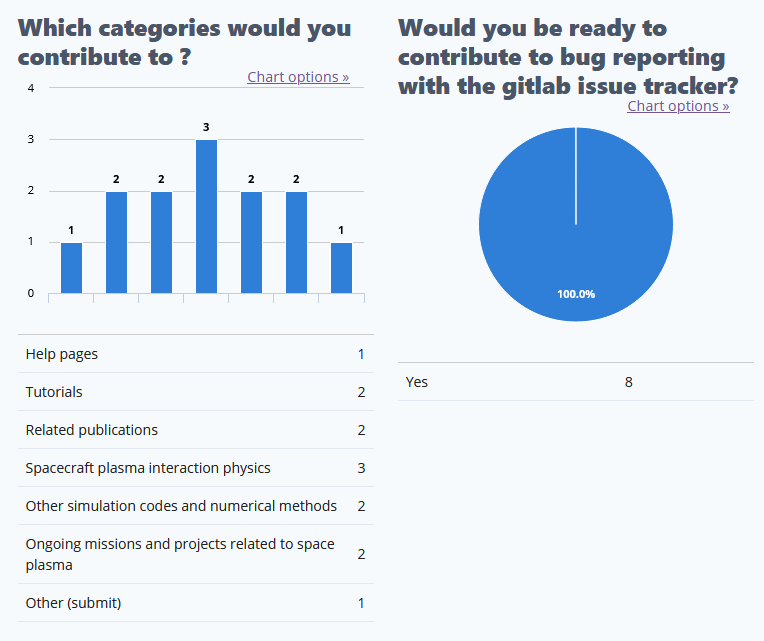 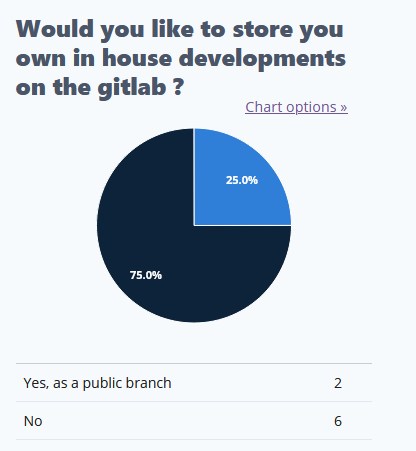 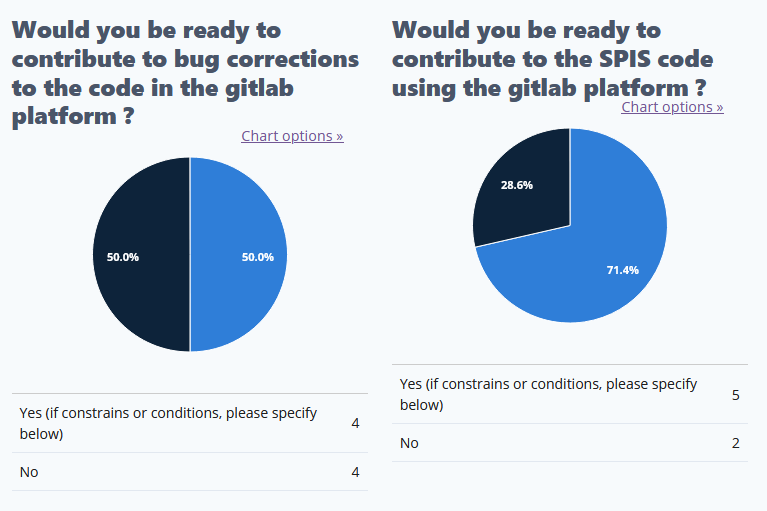